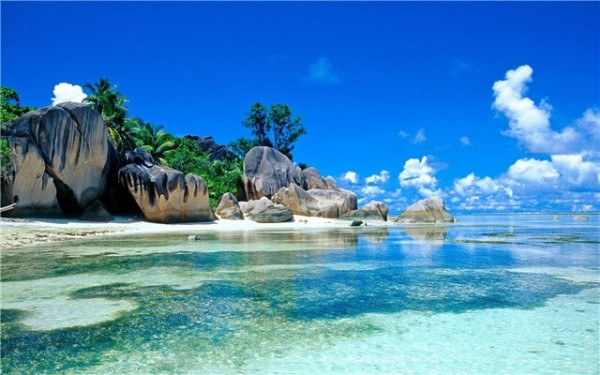 Країна Небувалія
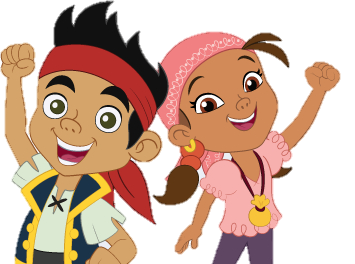 Українська мова3 клас
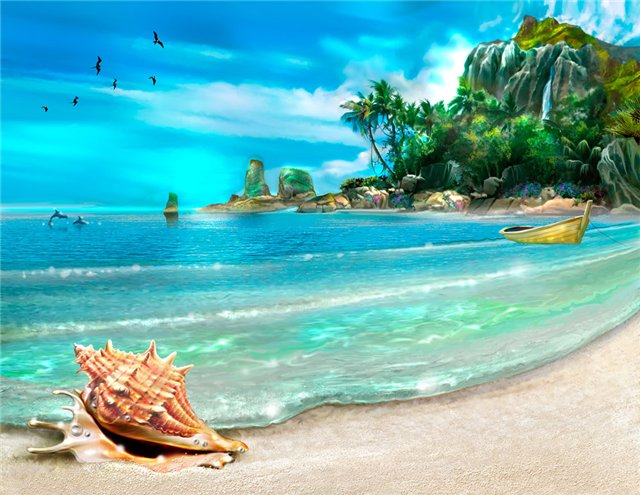 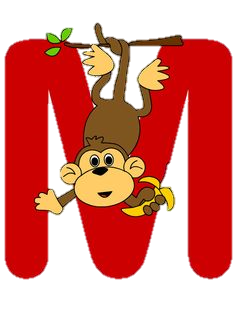 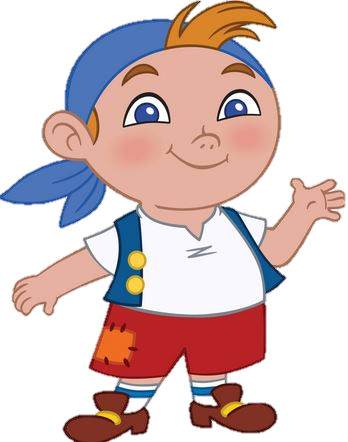 Каліграфічна хвилинка
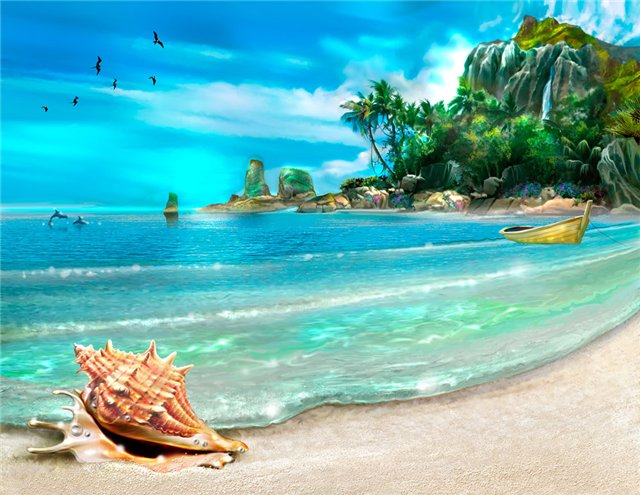 Минулий – час, який минув.
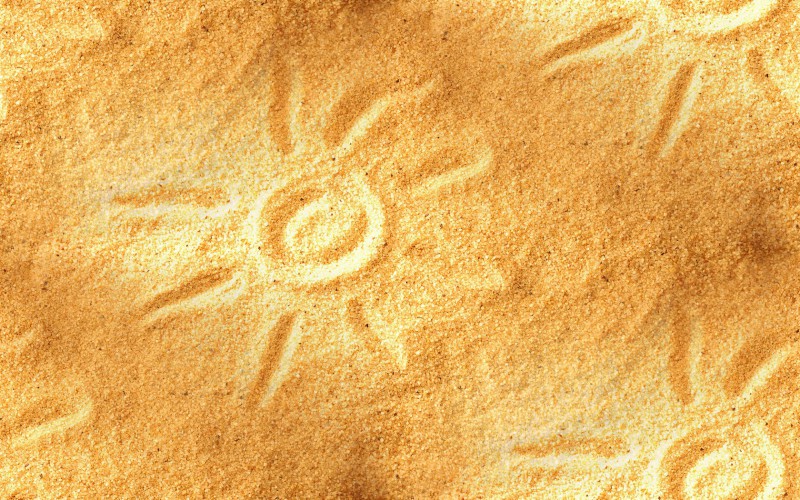 Гра «Вставте закінчення»
ВІТРИЛ..
А
И
КАНАТ..
ИЙ
И
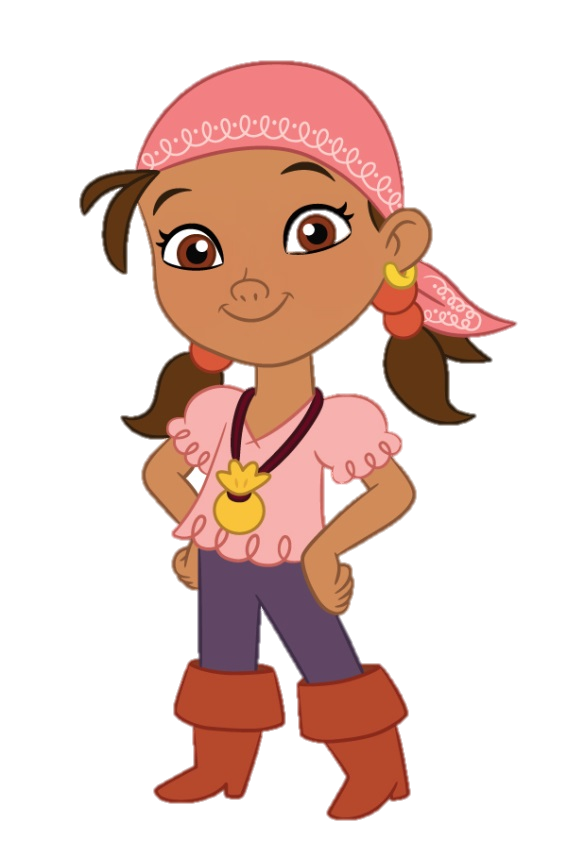 ШВИДК..
А
ИЙ
Ю
ПО МОР..
Ю
І
ЧЕРЕЗ ХВИЛ..
І
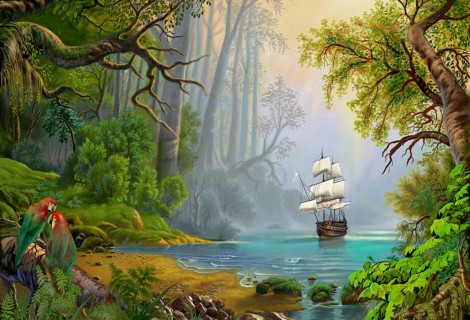 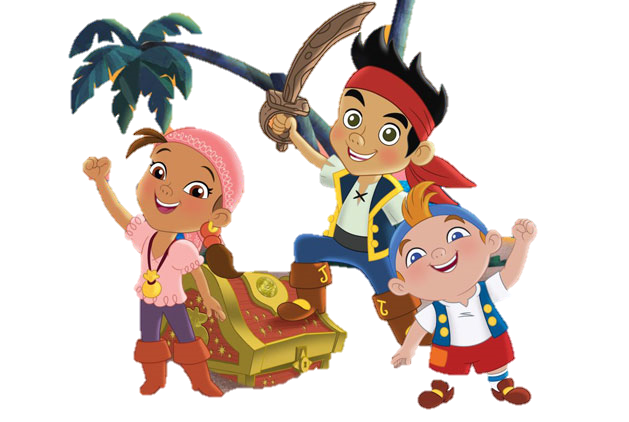 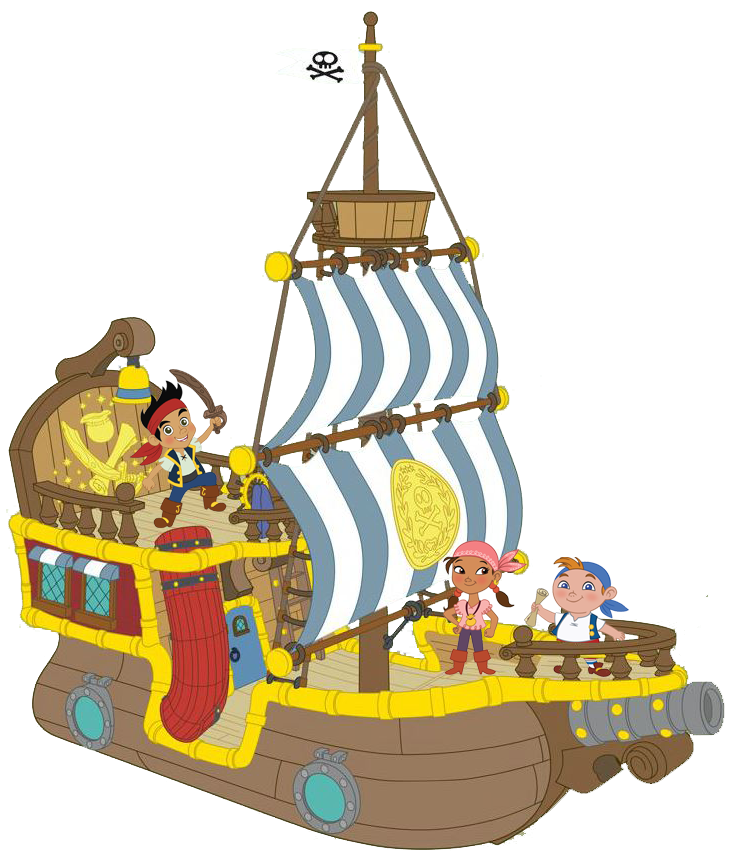 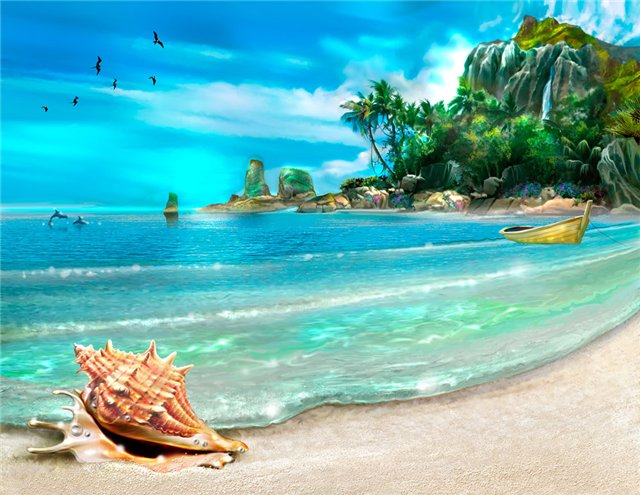 Хочу все знати!
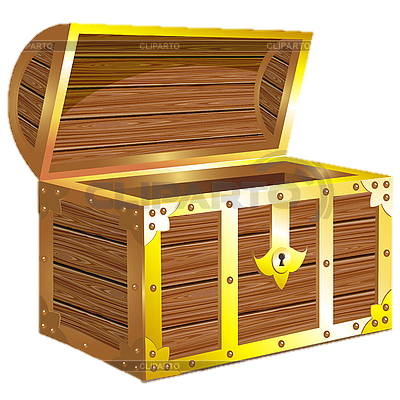 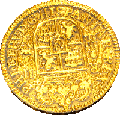 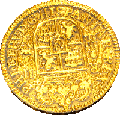 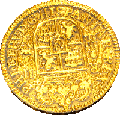 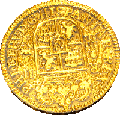 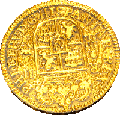 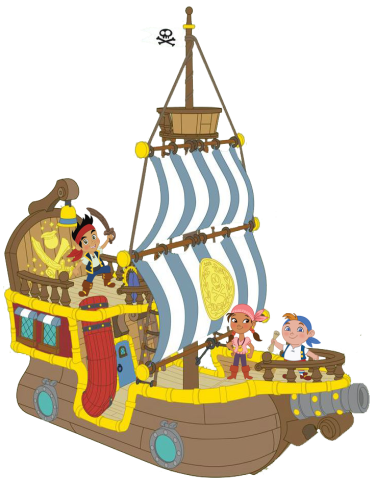 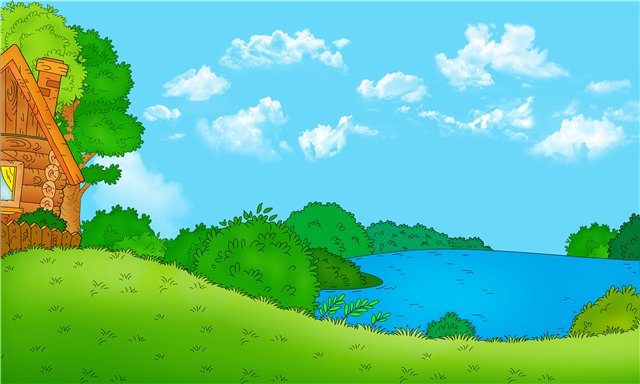 Хочу все знати!
Виконайте вправу 110
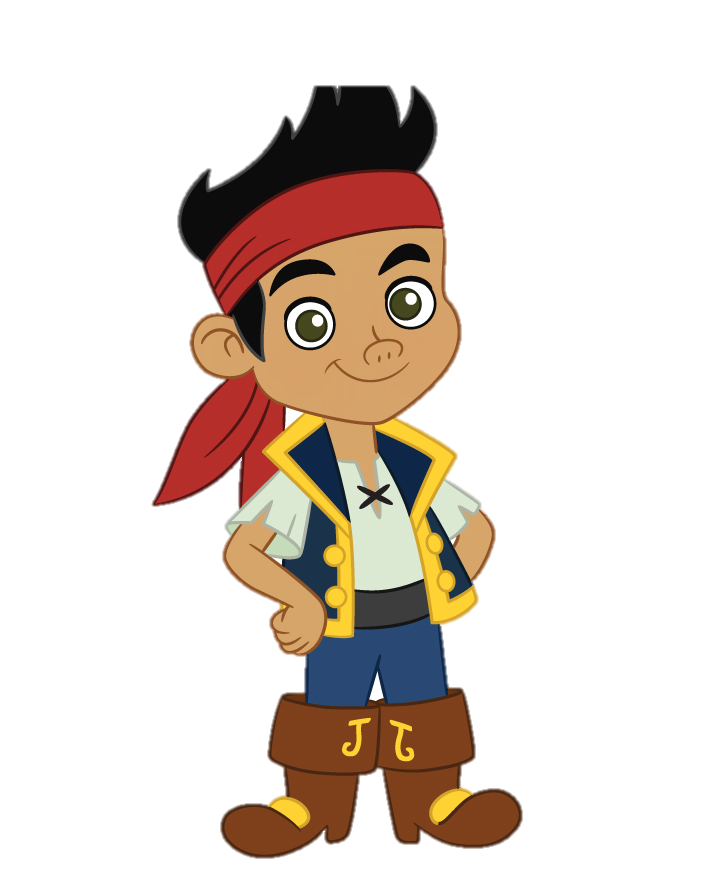 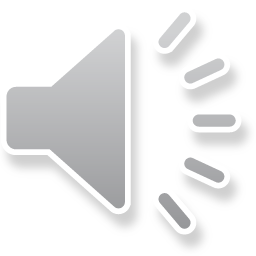 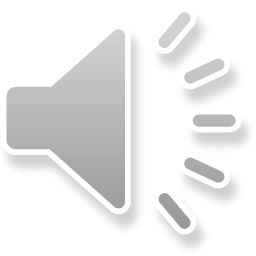 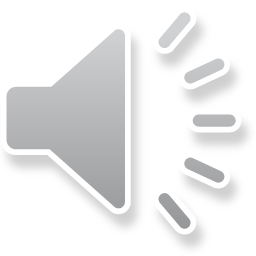 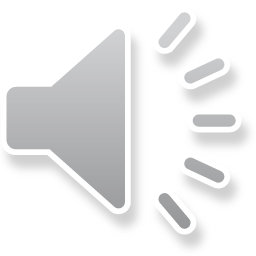 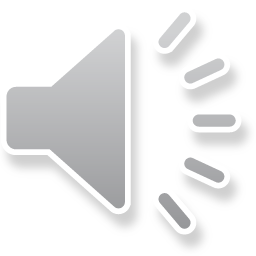 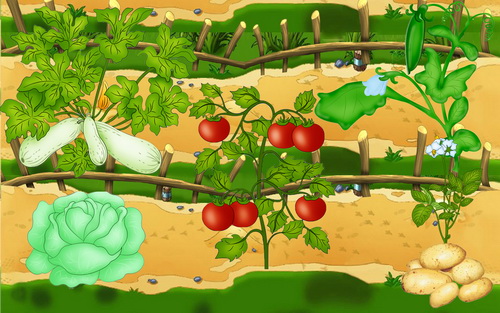 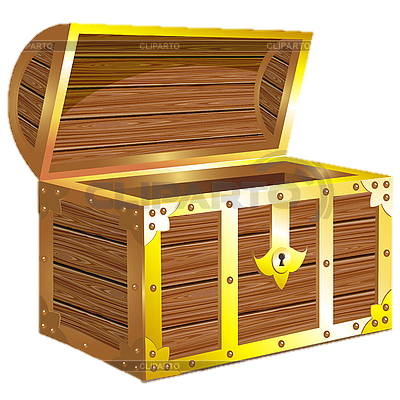 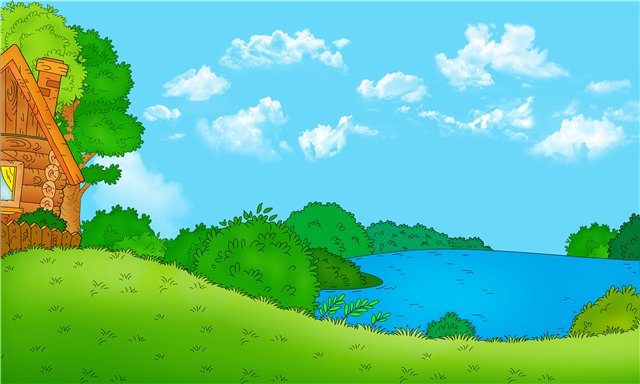 Запам'ятайте!

Частина слова без закінчення називається основою.

Основу позначають так:
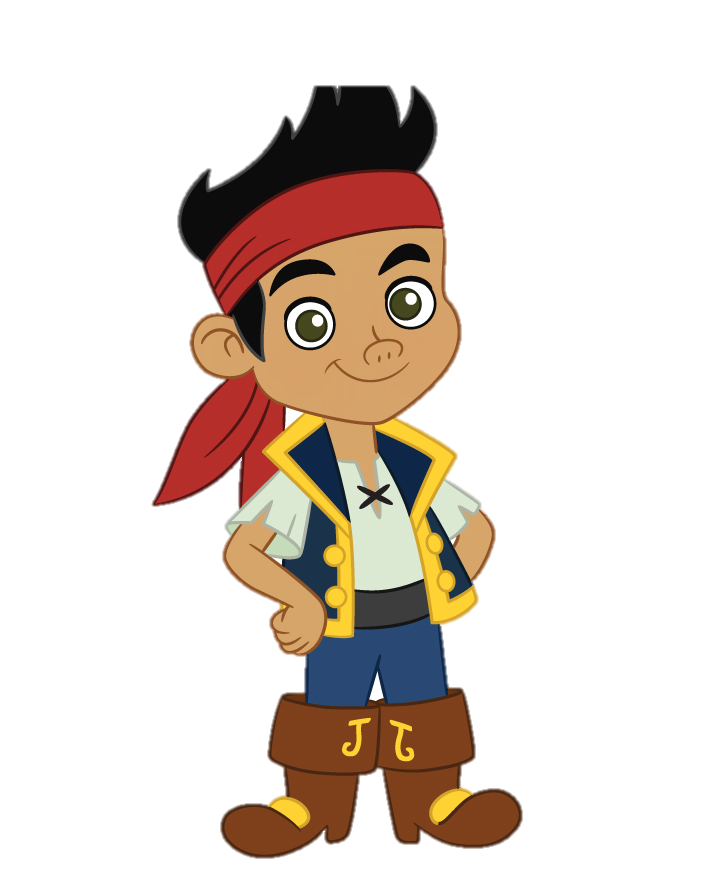 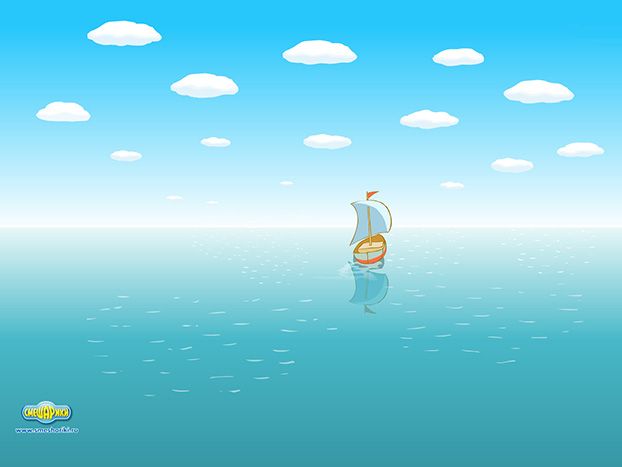 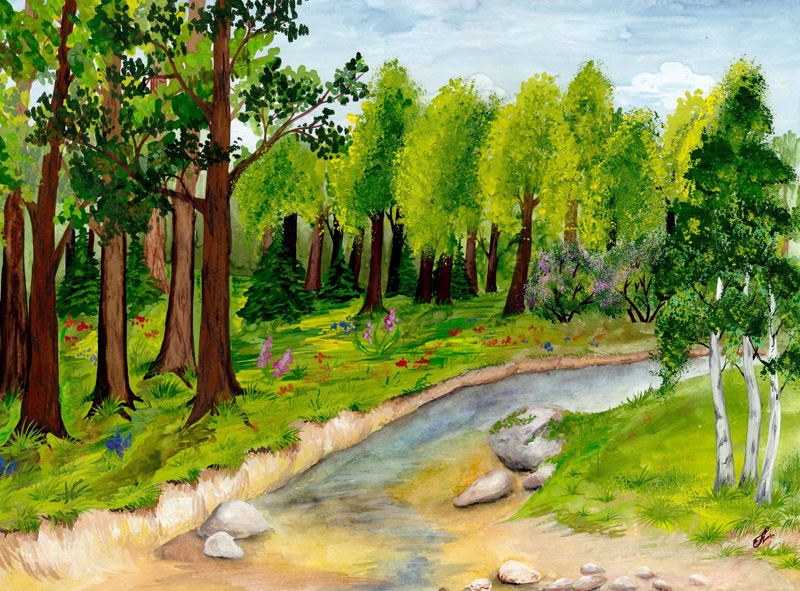 ліс
лісок
пролісок
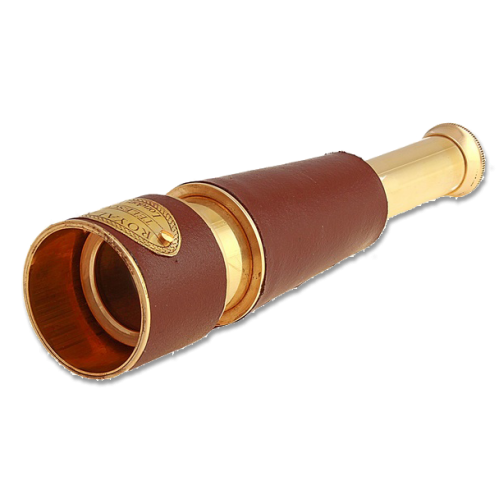 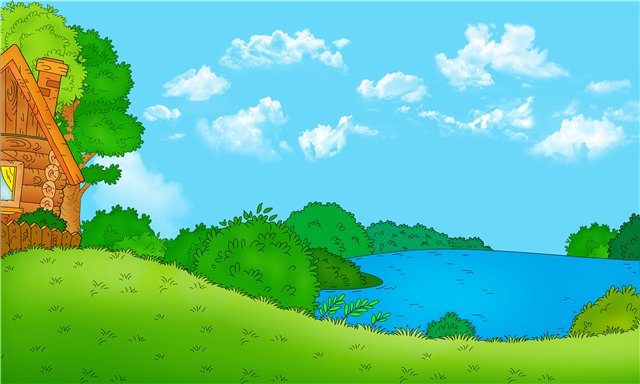 Алгоритм 
визначення основи:

Прочитати слово.
Виділити закінчення.
3. Позначити основу так:
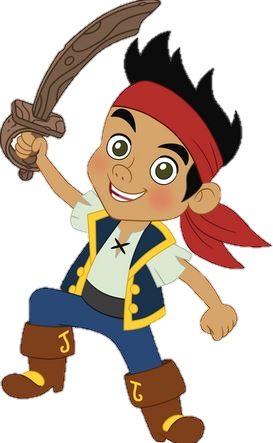 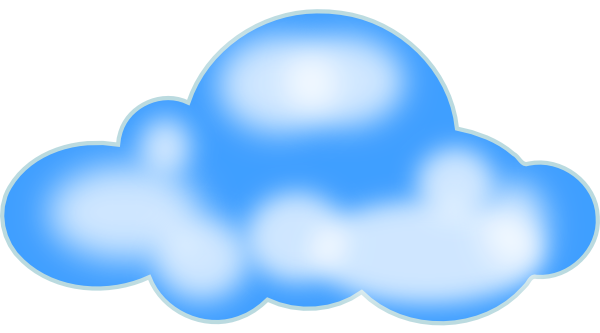 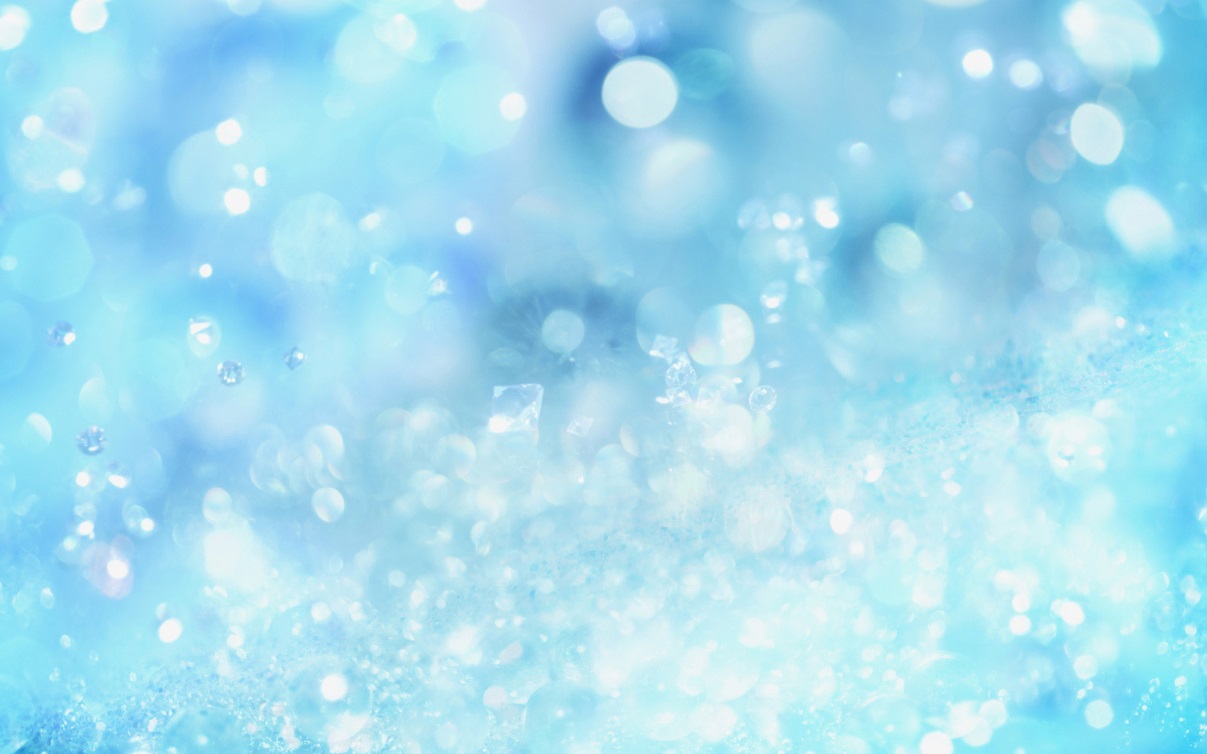 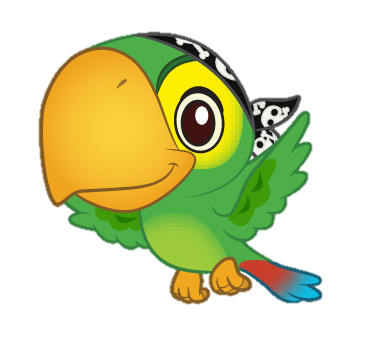 Основа слова
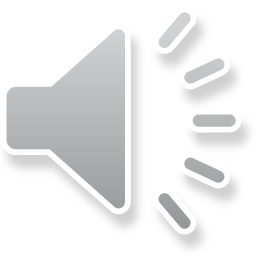 дружб
а
слив
а
сонц
е
ий
смілив
сніг
пірат
чемн
е
яблук
о
а
веселк
знак
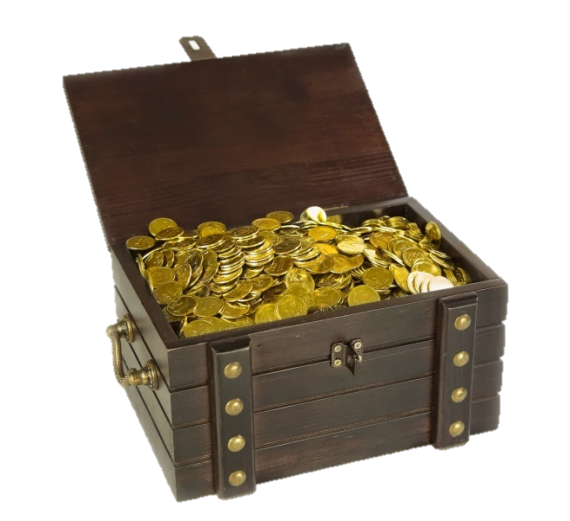 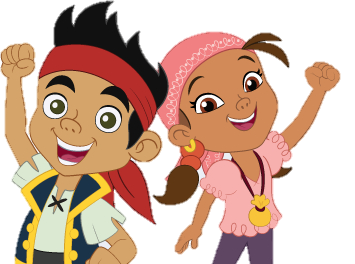 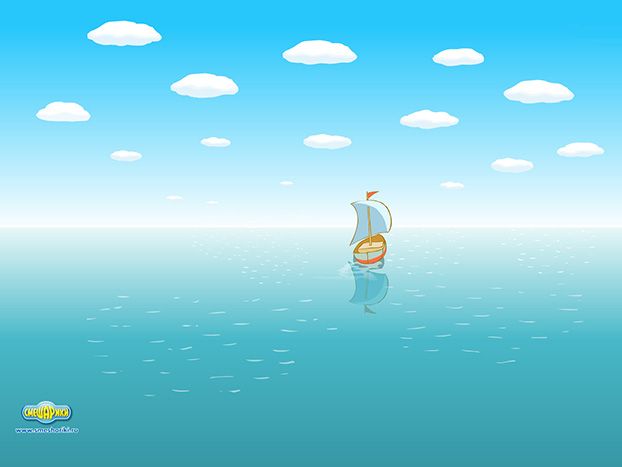 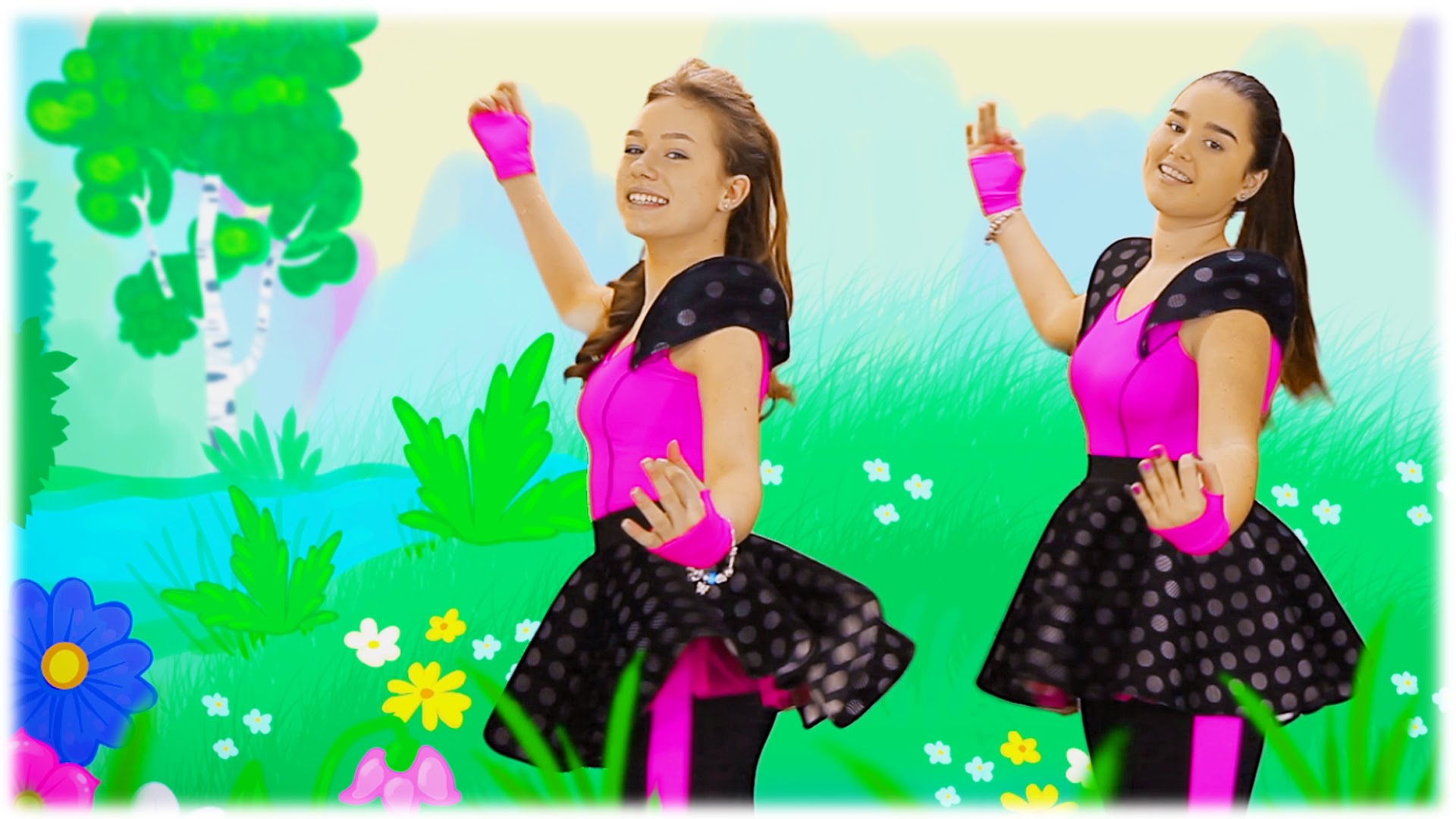 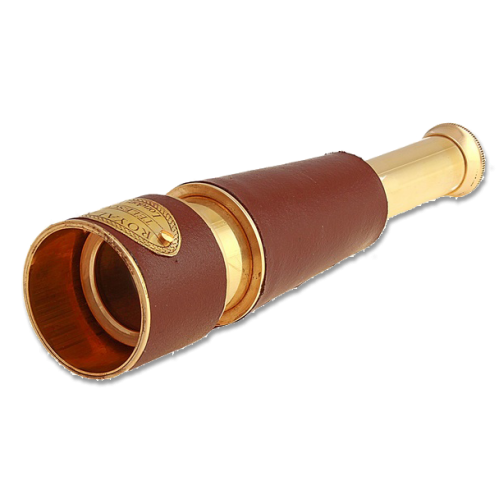 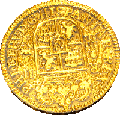 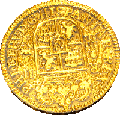 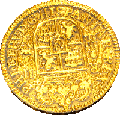 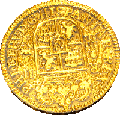 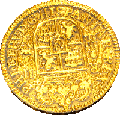 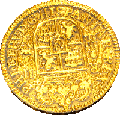 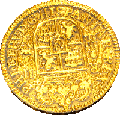 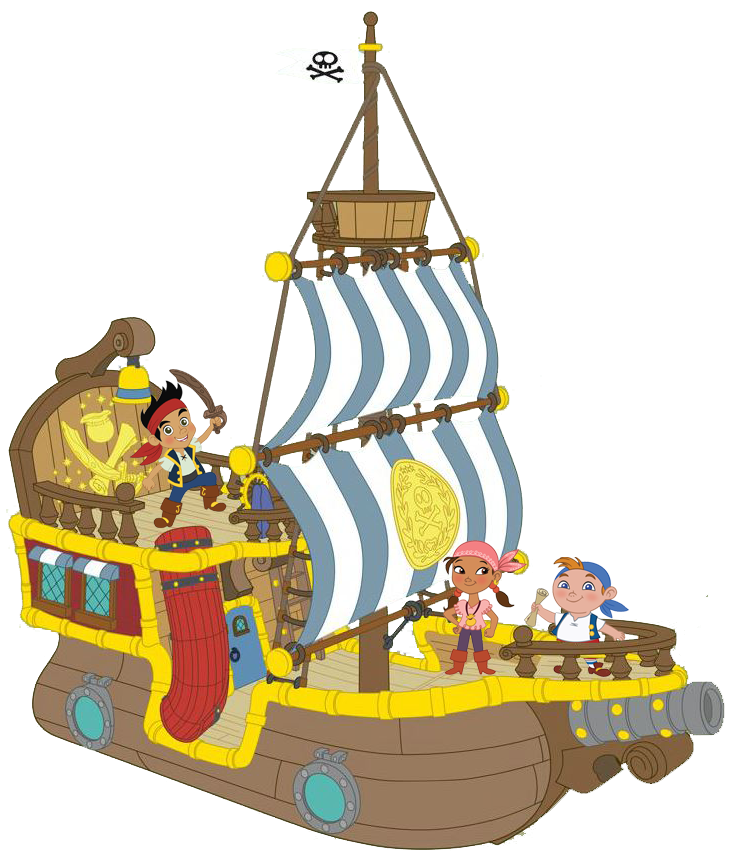 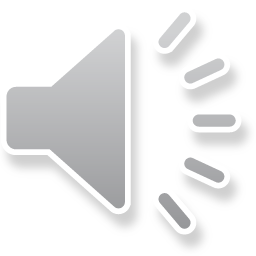 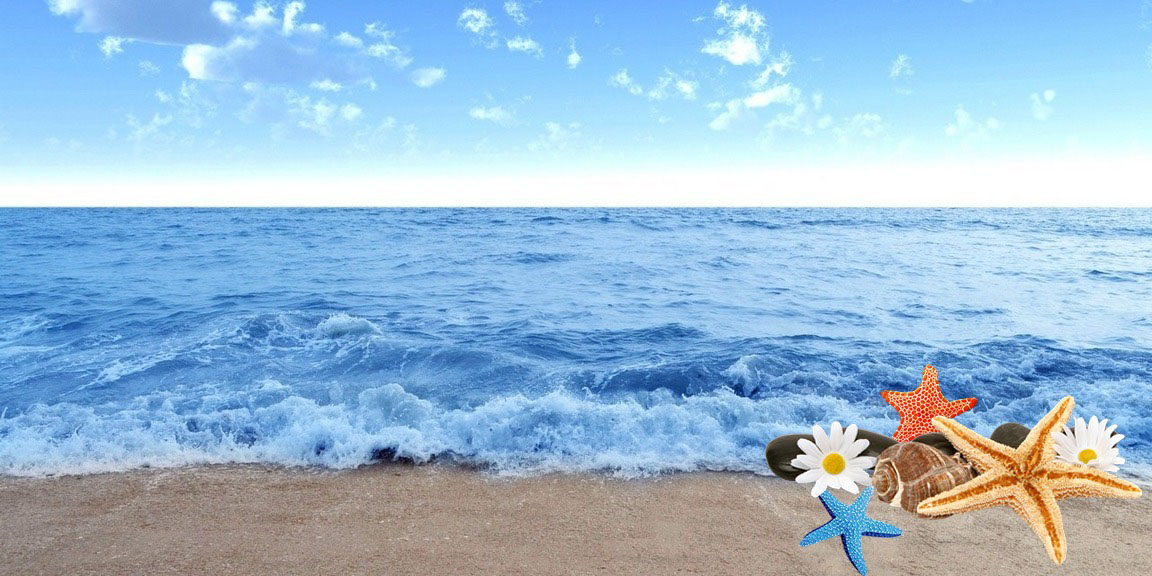 Хочу все знати!
Виконайте вправу 111
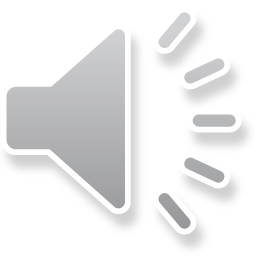 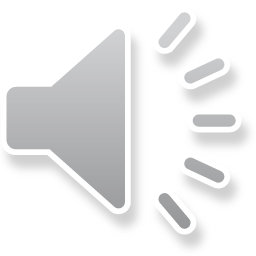 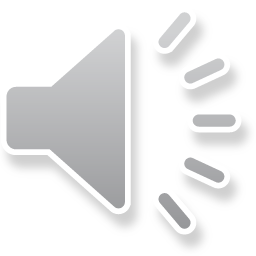 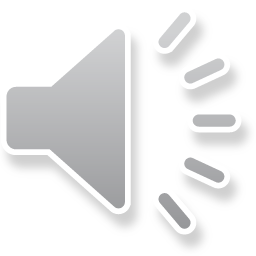 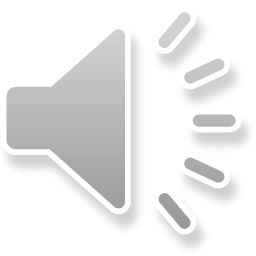 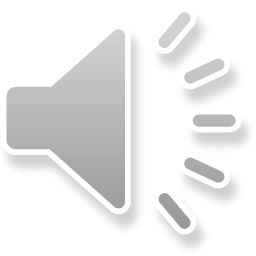 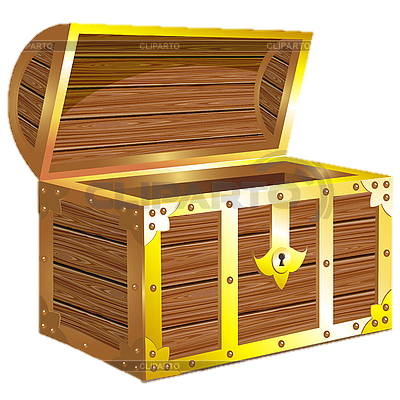 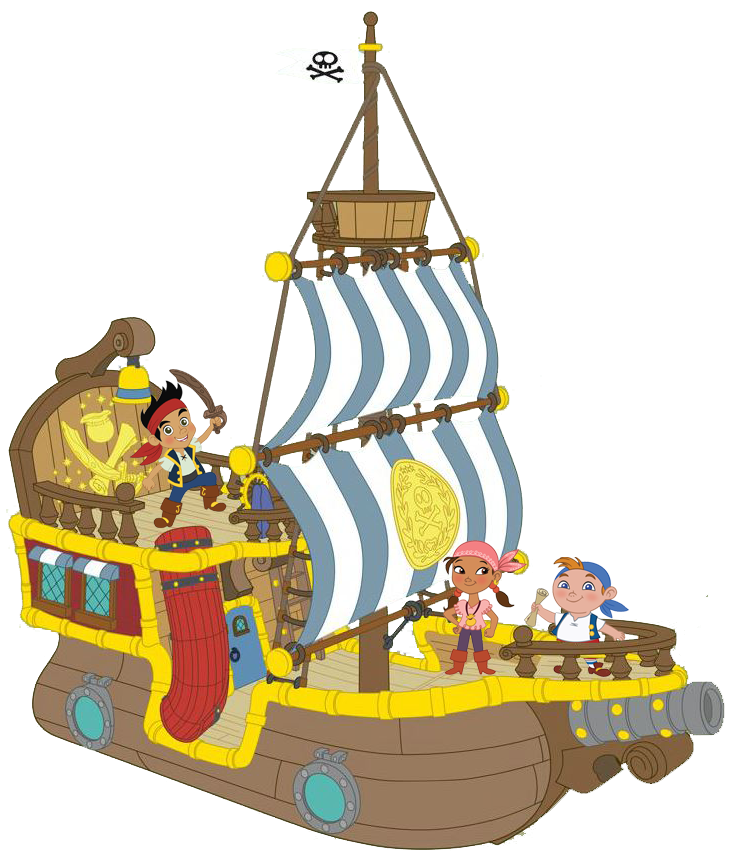 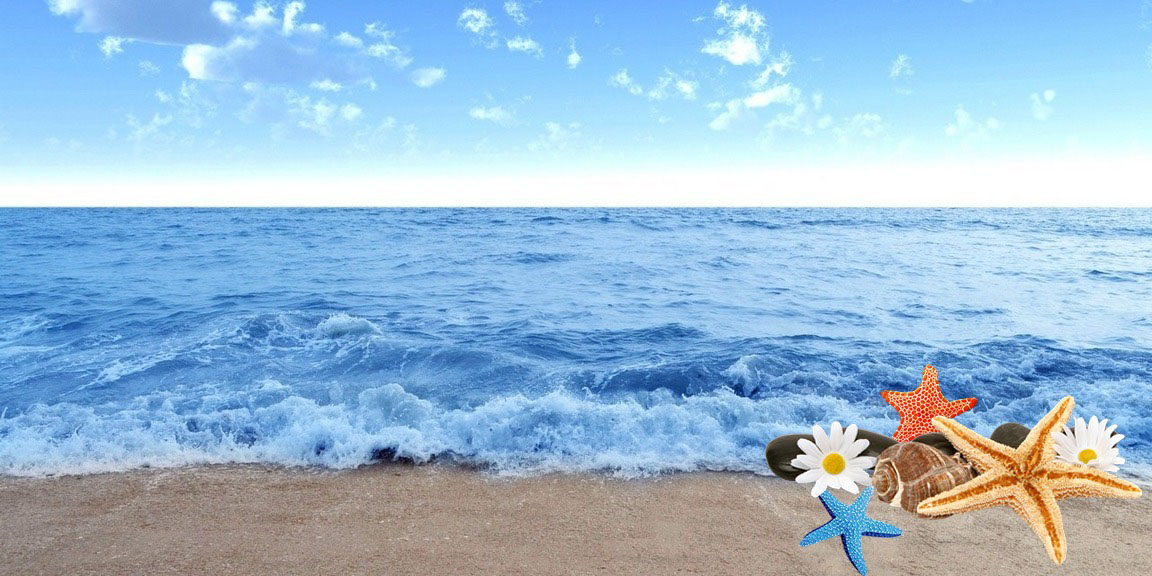 Хочу все знати!
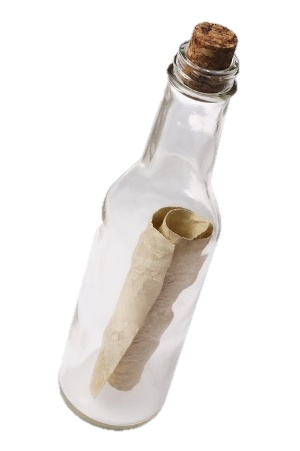 Виконайте вправу 112
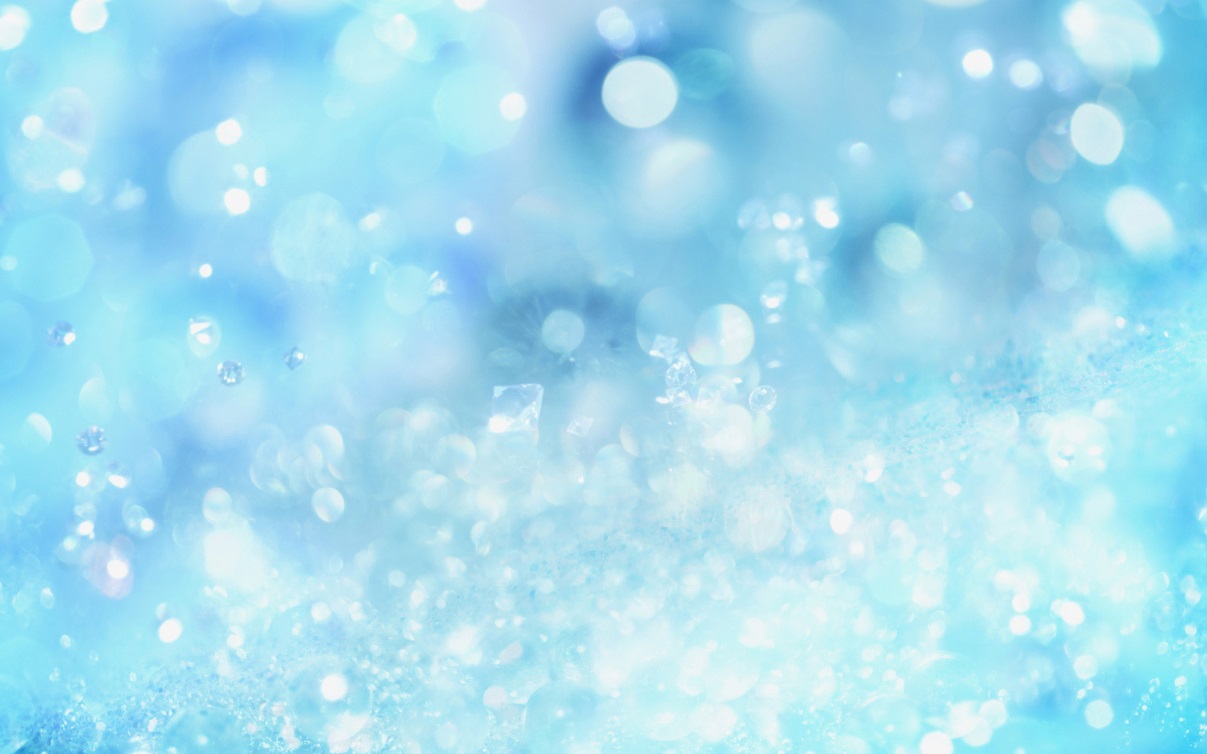 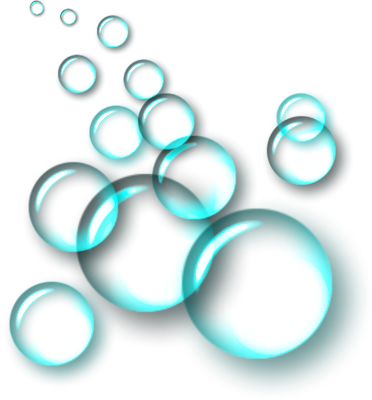 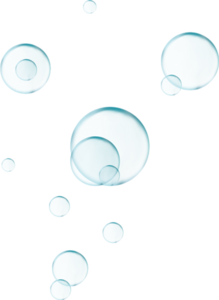 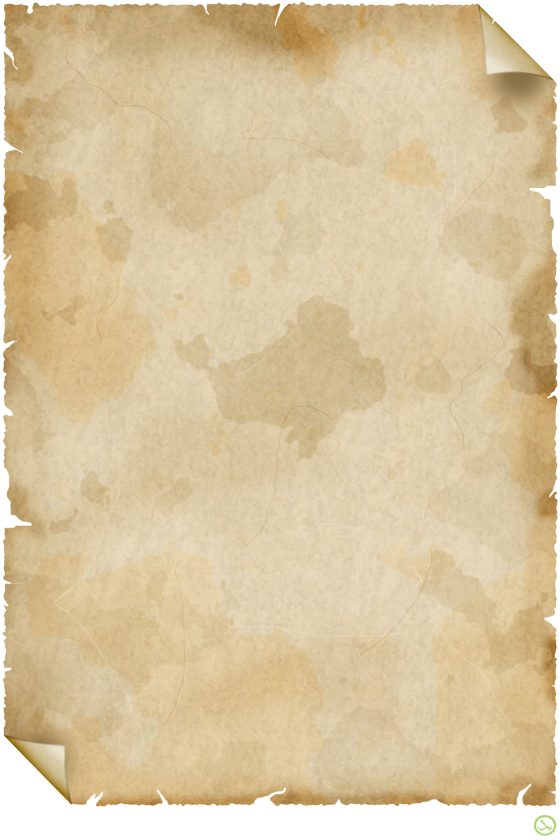 Одного літнього ранку Василько й Настя йшли берегом річки. Раптом почувся тоненький писк. Діти зупинилися. Десь близько закахкала качка.









	На поклик Насті й Василька качка поспішала до берега. Вона була вдячна їм за частування. Свою вдячність висловлювала голосним кахканням.
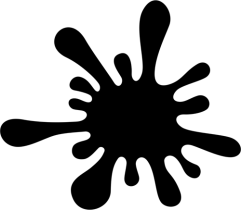 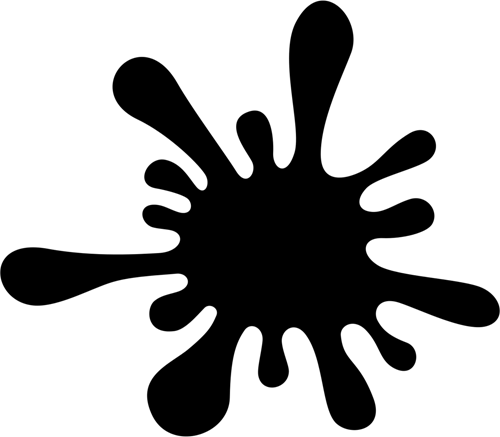 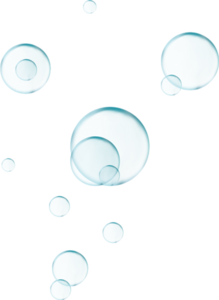 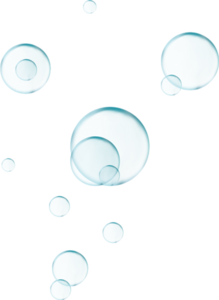 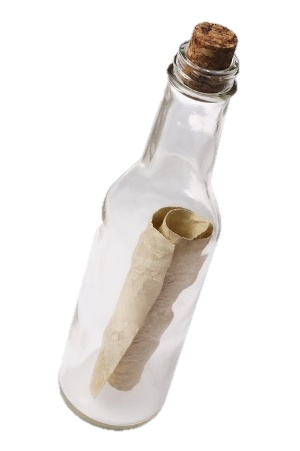 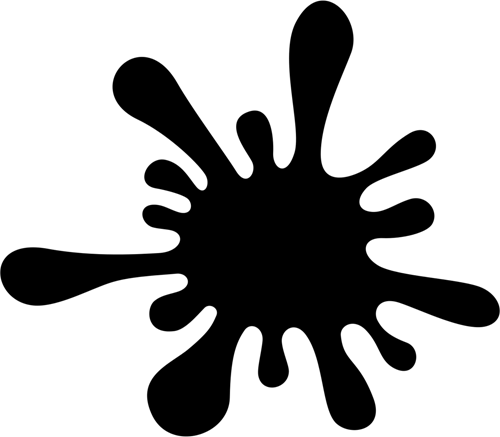 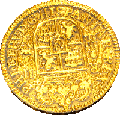 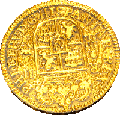 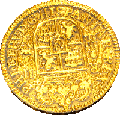 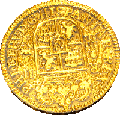 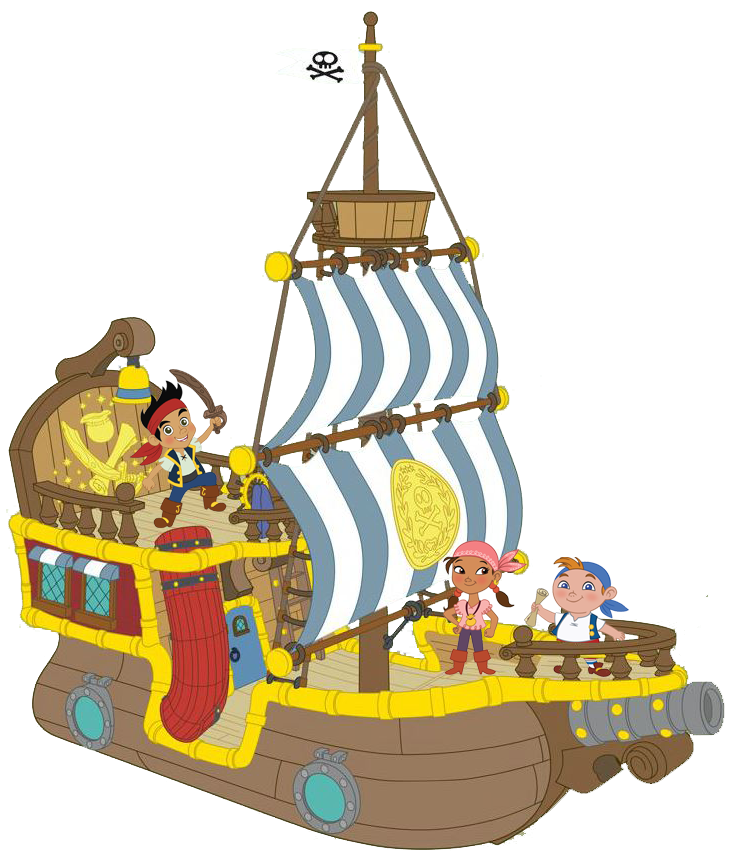 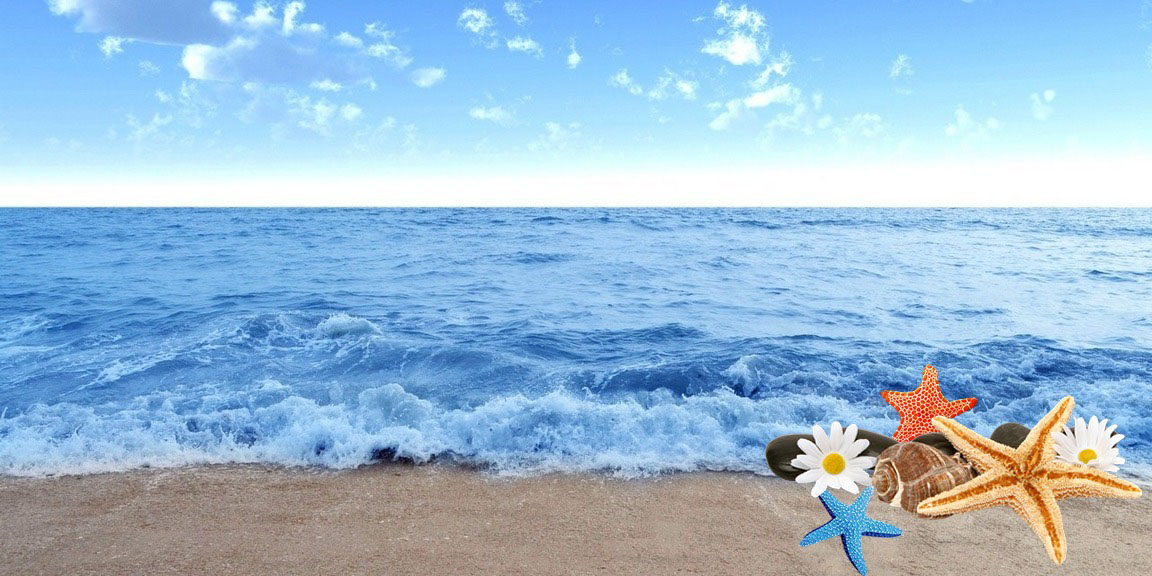 Хочу все знати!
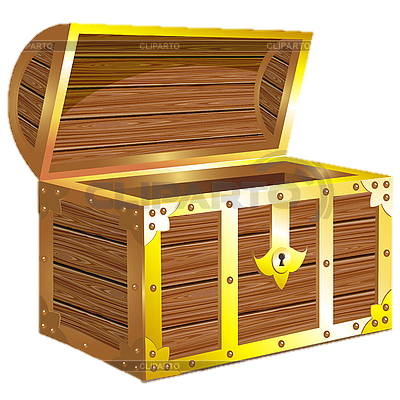 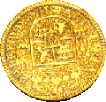 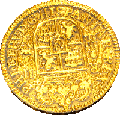 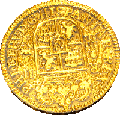 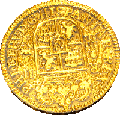 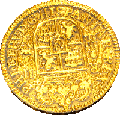 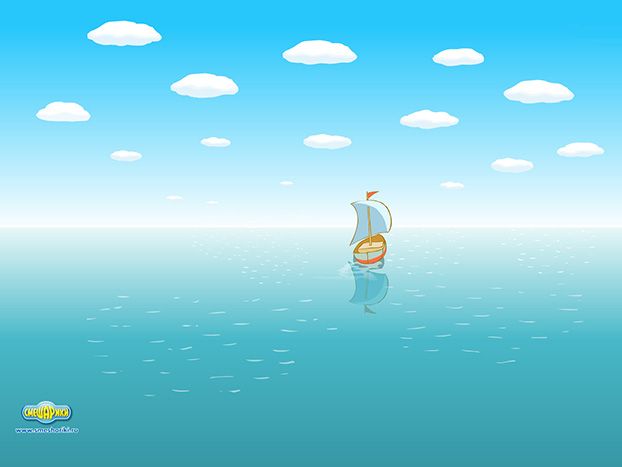 Хочу все знати!
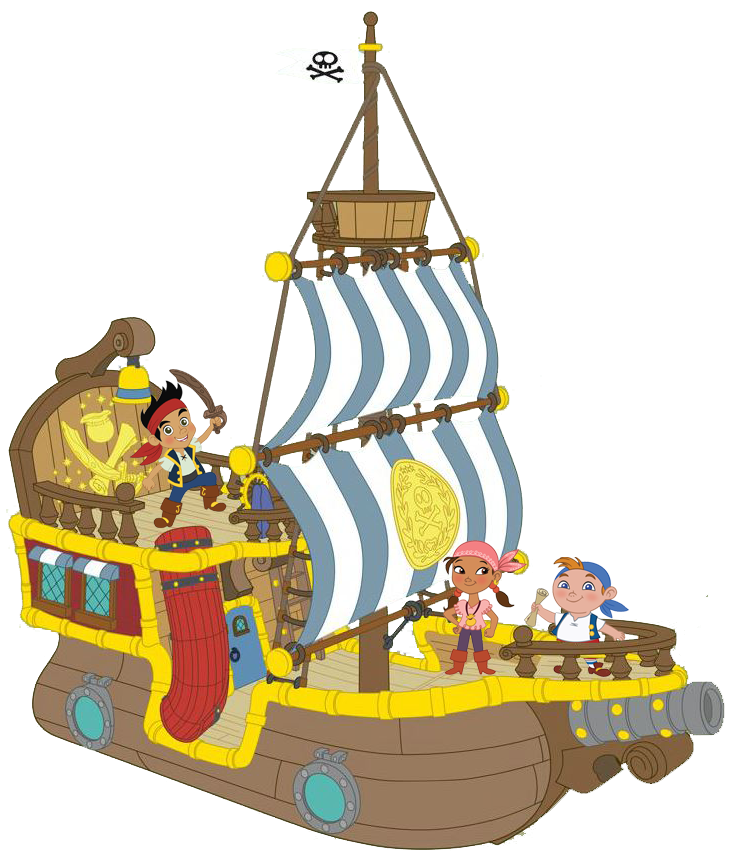 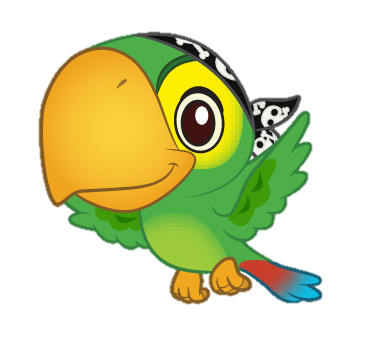 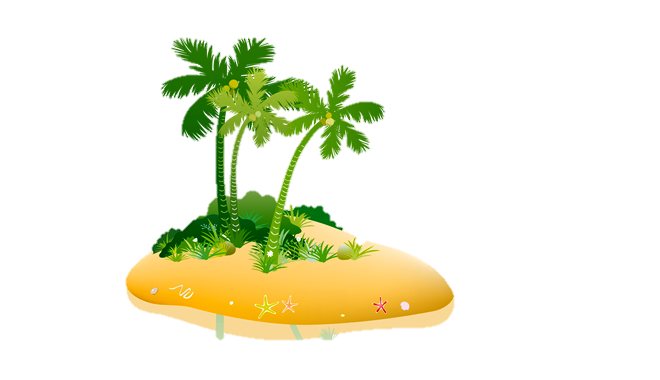 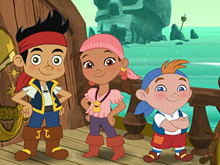 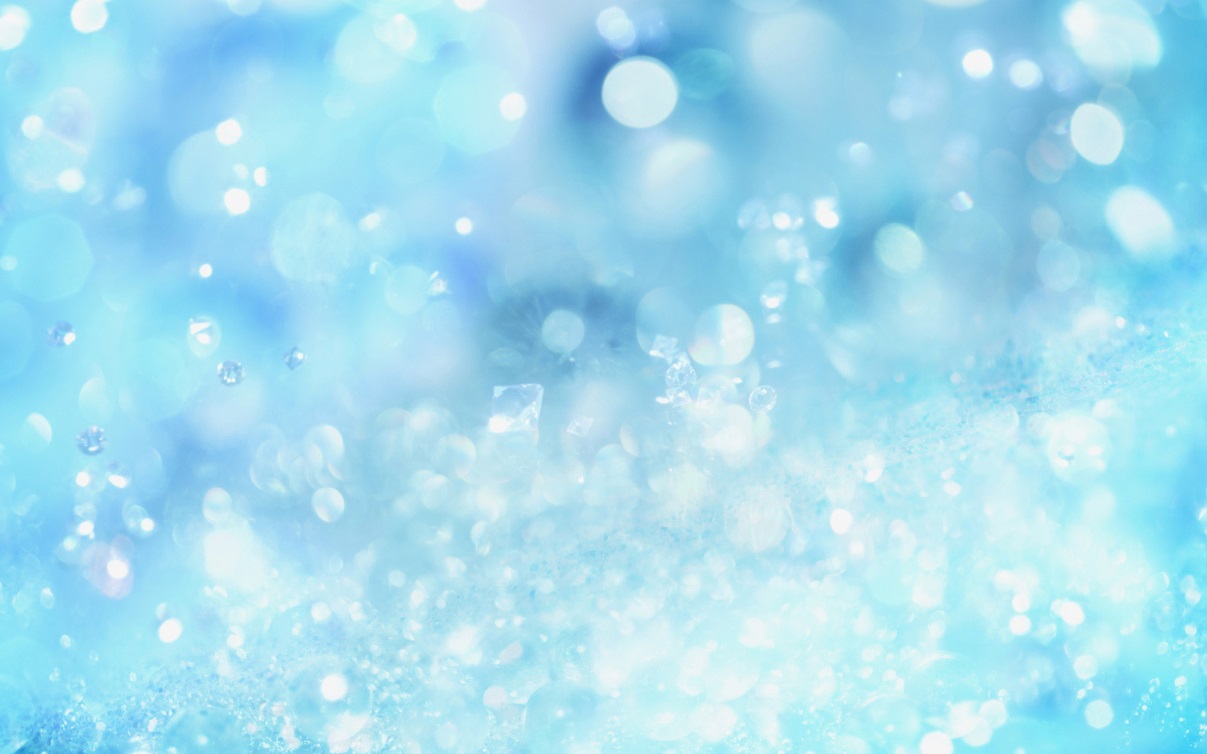 Знання 
– найцінніший скарб.
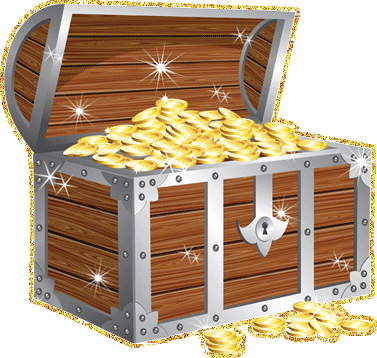